Производственно – творческий Проект  «Ѳбүгэ үгэһинэн иитии»Выполнила: художественный руководитель МБУК ДНТ «Эйгэ» МО «Тасагарский наслег» Алексеева Гульнара Павловна
Настоящий проект представляет собой сохранение и развитие фольклора РС (Я) и поможет также реализовать свои творческие возможности
Место проведения: МБУК ДНТ «Эйгэ»  МО «Тасагарский наслег».
Участники проекта: разновозрастные жители с. Тасагар, детский фольклорный ансамбль «Чуораанчык» , женский этно – фольклорный ансамбль «Кубэйэ Хотун»
Сроки реализации проекта: 2014 г.- 2018 г.
Цель проекта
Приобщение молодежи к духовному наследию  традиционной культуры; 
 Воспитание молодежи через фолклор; 
 Изучение и пропаганда  местного фольклора ; 
 Сохранение и обеспечение преемственности этнических традиций народа Саха; 
 Формирование духовной культуры, национального самопознания, чувства гордости и любви к национальной культуре своего народа
Задача проекта
Сбор и обработка материалов по теме «Носители, исполнители традиционной культуры , фольклора населения ».
Повышение профессионального мастерства кружков и любительских объединений
Повышение уровня потребления культурных продуктов жителей села
Краткое содержание проекта
МБУК ДНТ «Эйгэ» является духовным, культурным центром села, объединяющим сельский социум в воспитании подрастающего поколения, основанный на богатых народных традициях. Работает 21 любительских объединений для создания условий личностного роста и удовлетворения культурных запросов и духовных потребностей населения, развития инициативы и реализации творческого потенциала участников клубных формирований.С каждым годом совершенствуются и прибавляются исполнители фольклора и олонхо. Основываясь на фольклорные коллективы и любительские объединения фольклорного ансамбля «Чуораанчык» и этно – фольклорного ансамбля «Күбэйэ Хотун», функционирующие в МБУК ДНТ «Эйгэ»  мы изучаем и распространяем  культурное наследие предков. В проекте участвуют 21 участников. Реализуя этот проект участвуем в разных фольклорных конкурсах, фестивалях, культурно – массовых мероприятиях республики, улуса, наслега. Проект позволит молодежи стать лучше, добрее. Поможет также реализовать свои возможности, позволит сохранить и развить культуру народа Саха.
Основные мероприятия проекта
Основные мероприятия проекта
Основные мероприятия проекта
Ожидаемые результаты
Содействие изучению и усвоению детьми культурных традиций и ценностей;
Воспитание нравственных чувств и эстетического сознания;
Формирование духовного и культурного сознания у жителей села;
Создание народного коллектива на базе детского  фольклорного  ансамбля «Чуораанчык»
Реализация проекта
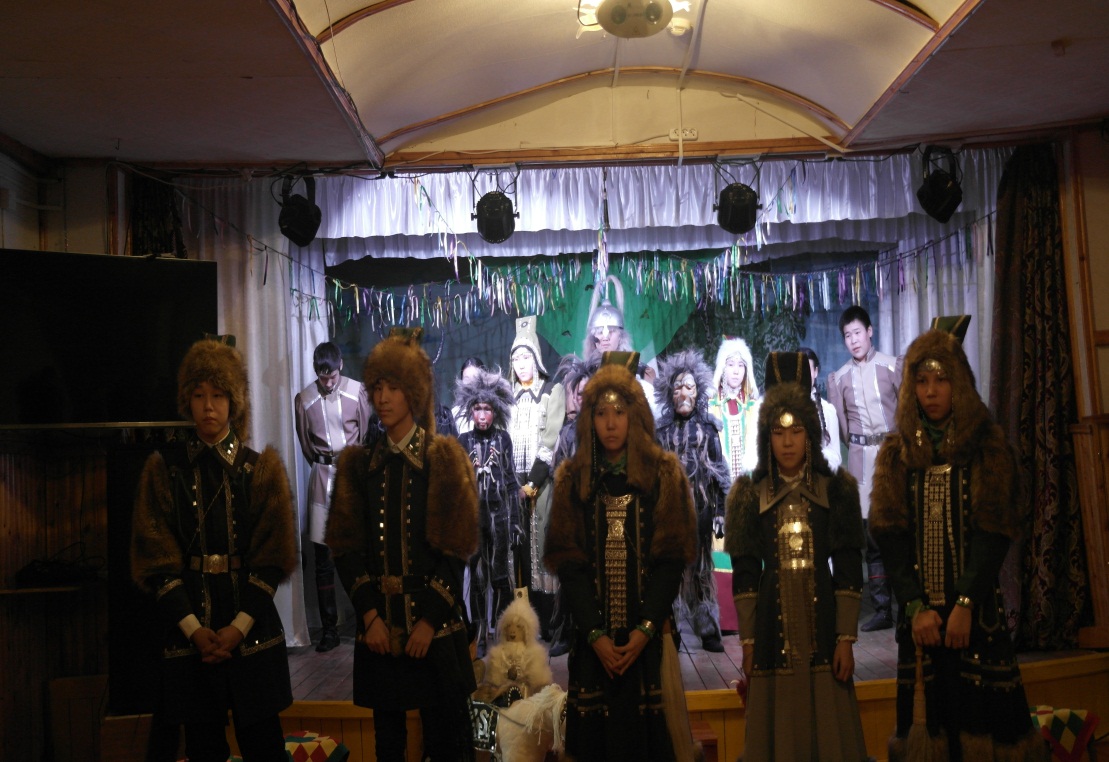 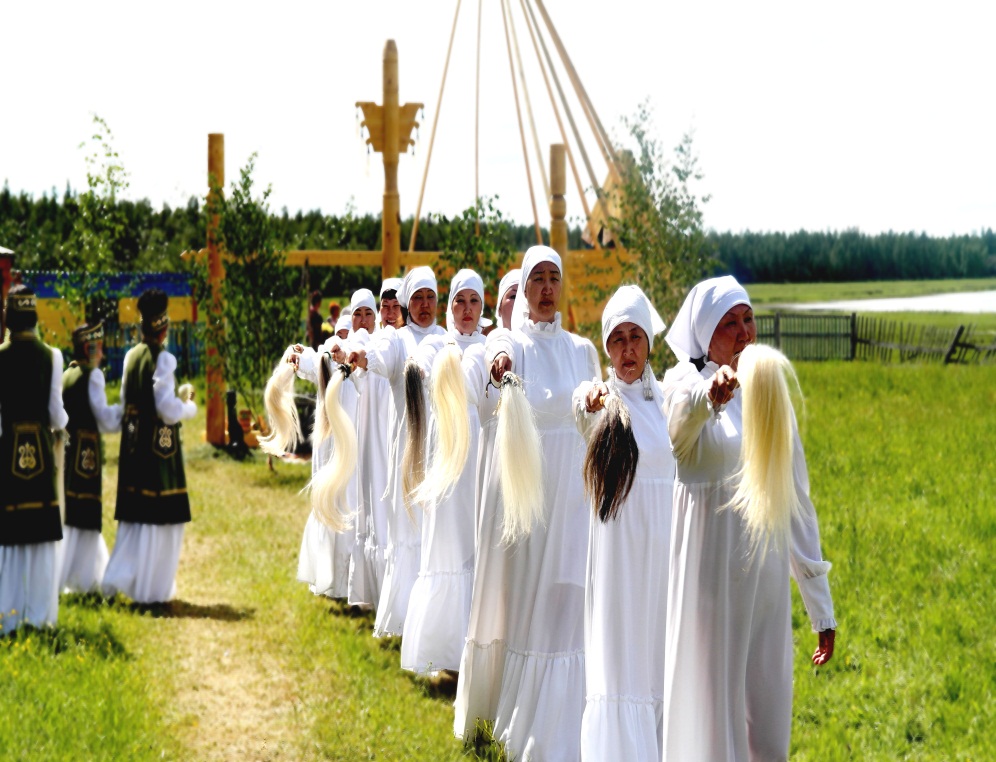 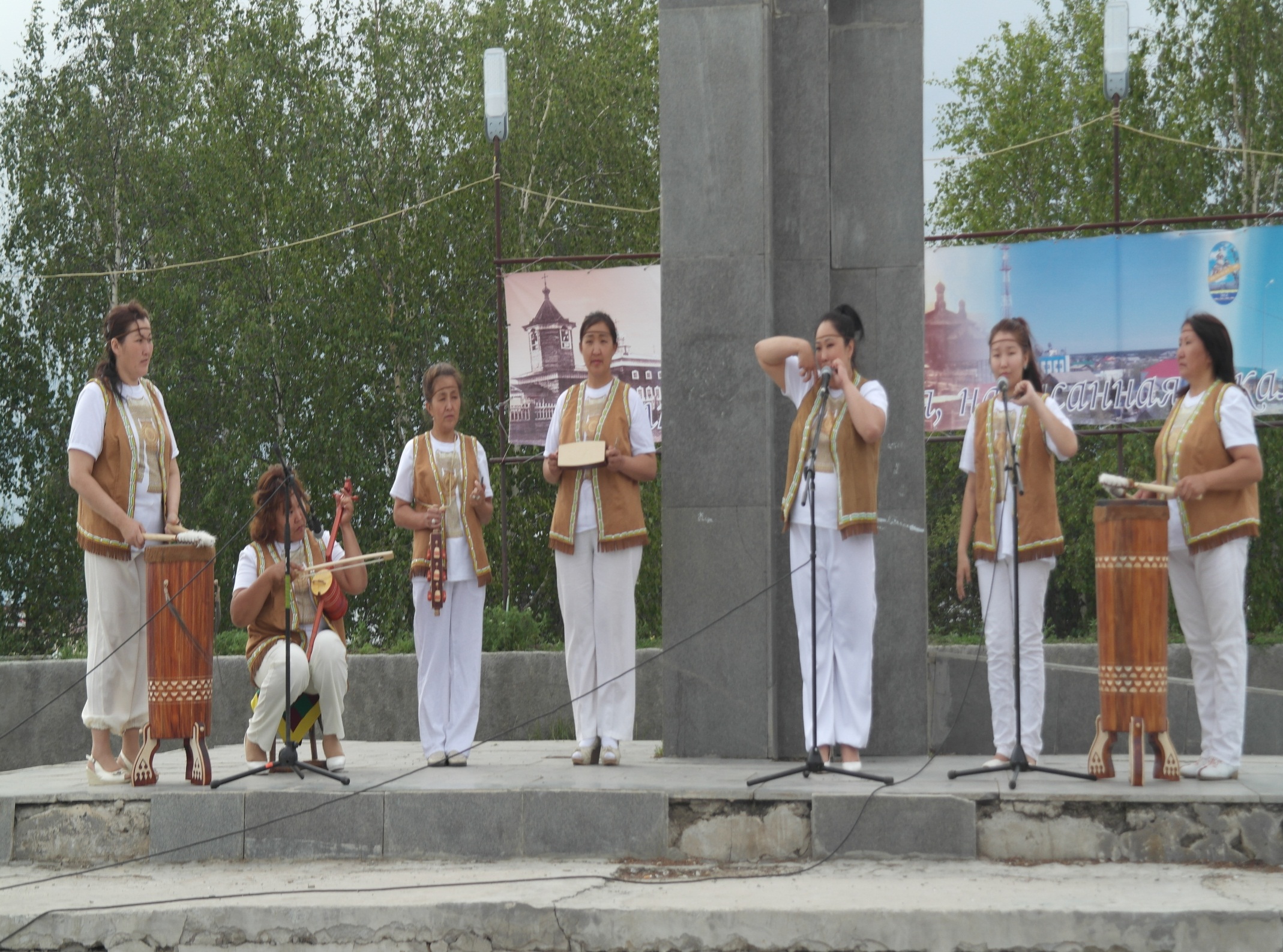 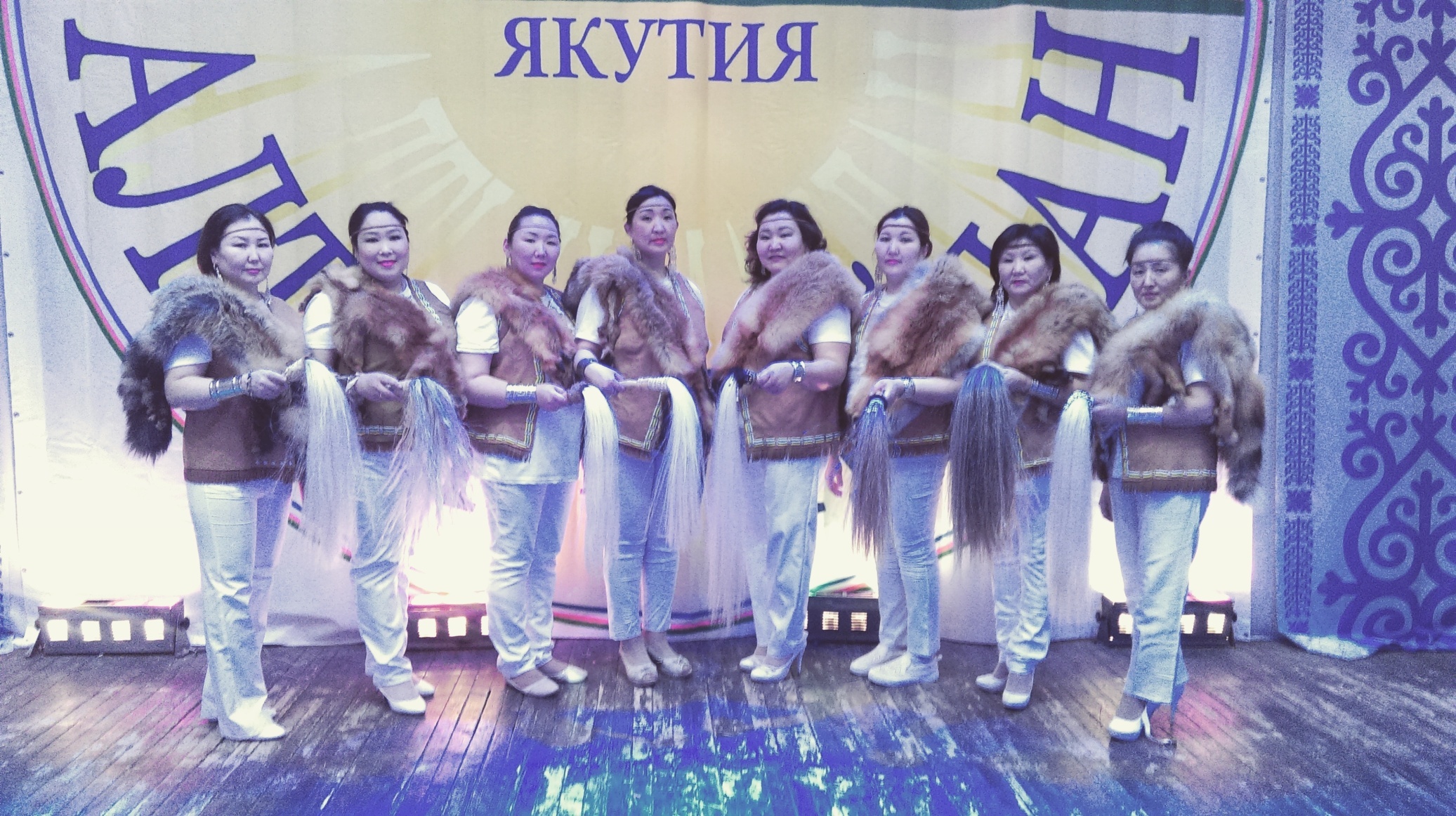 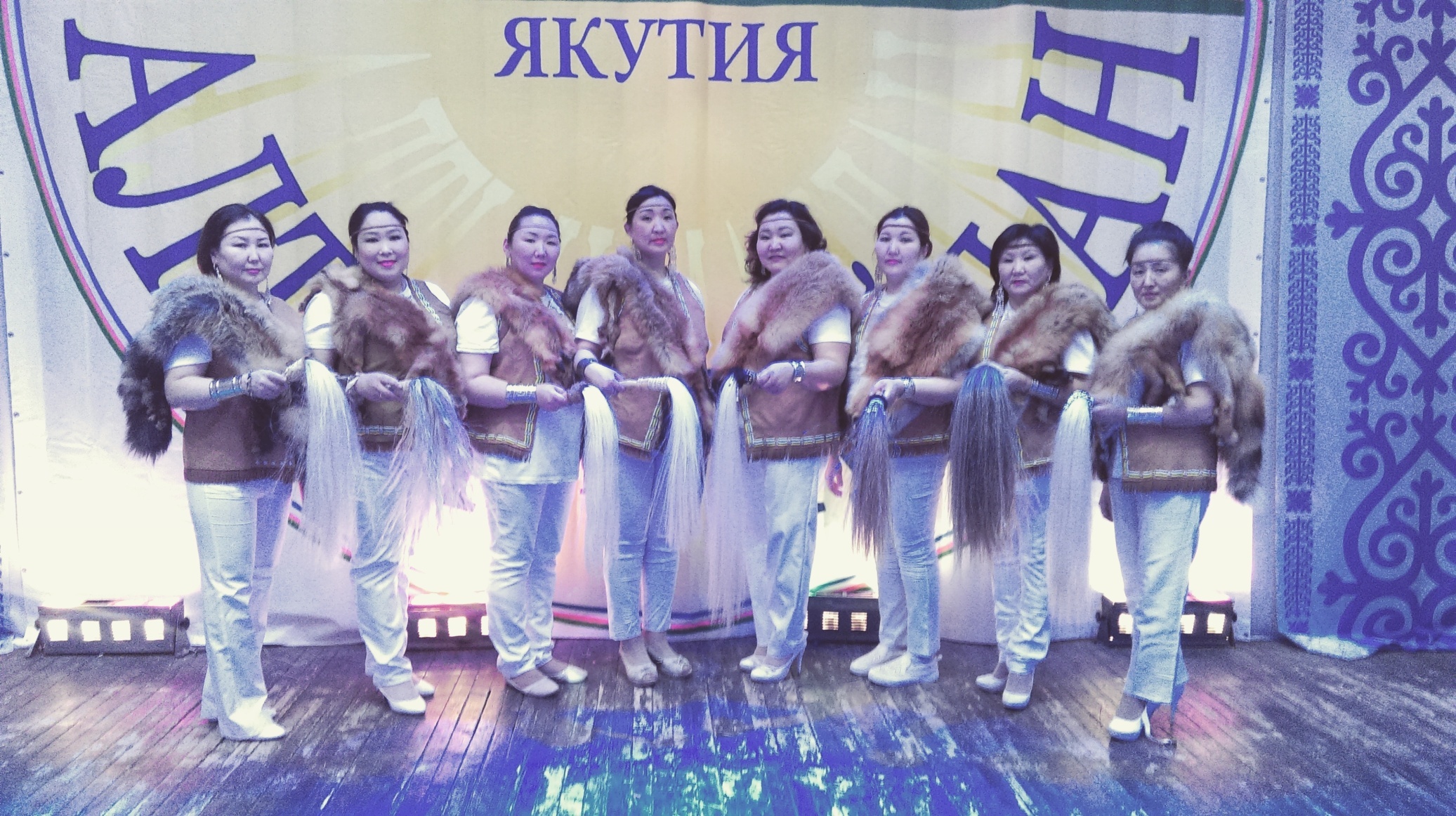 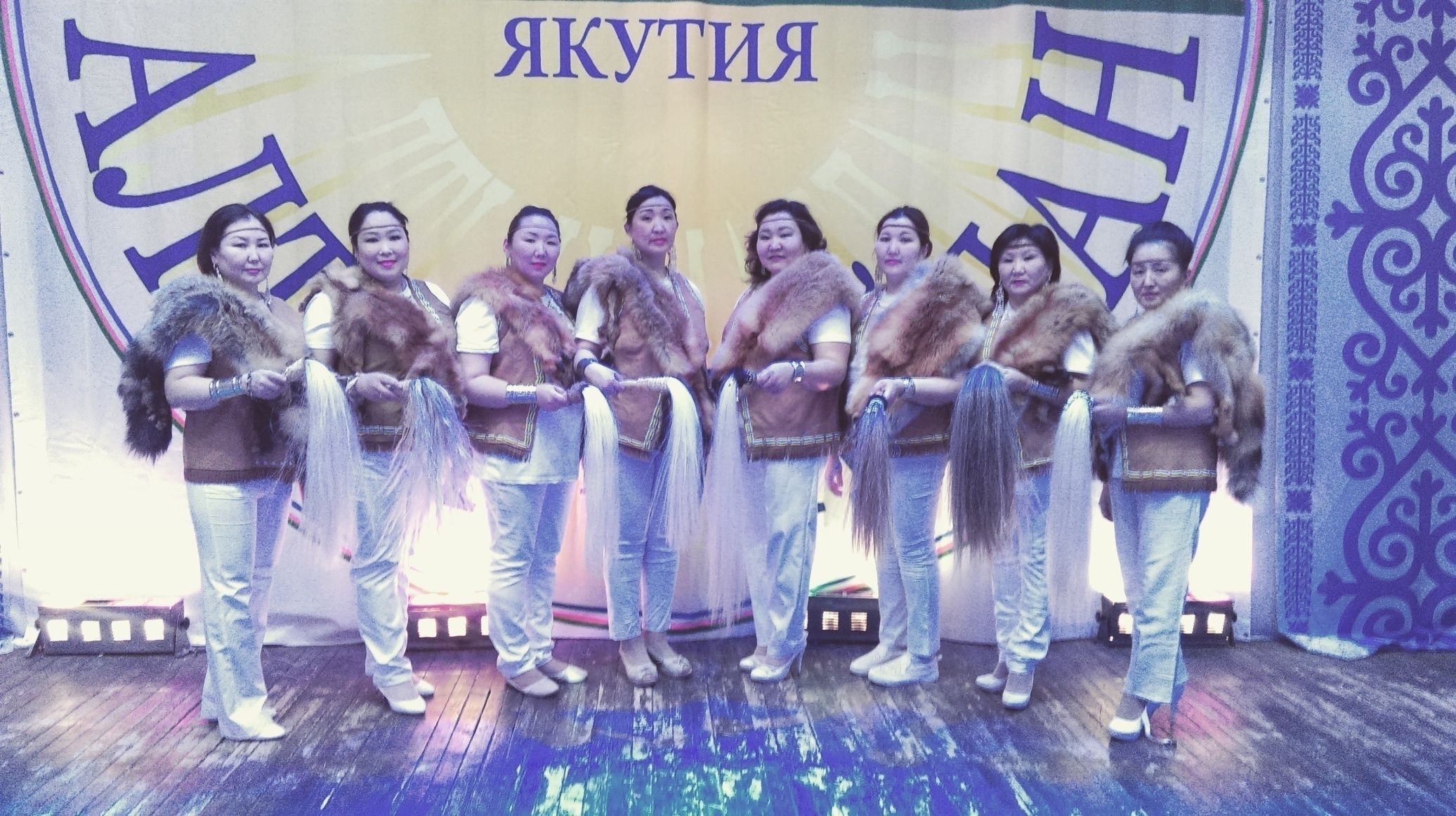 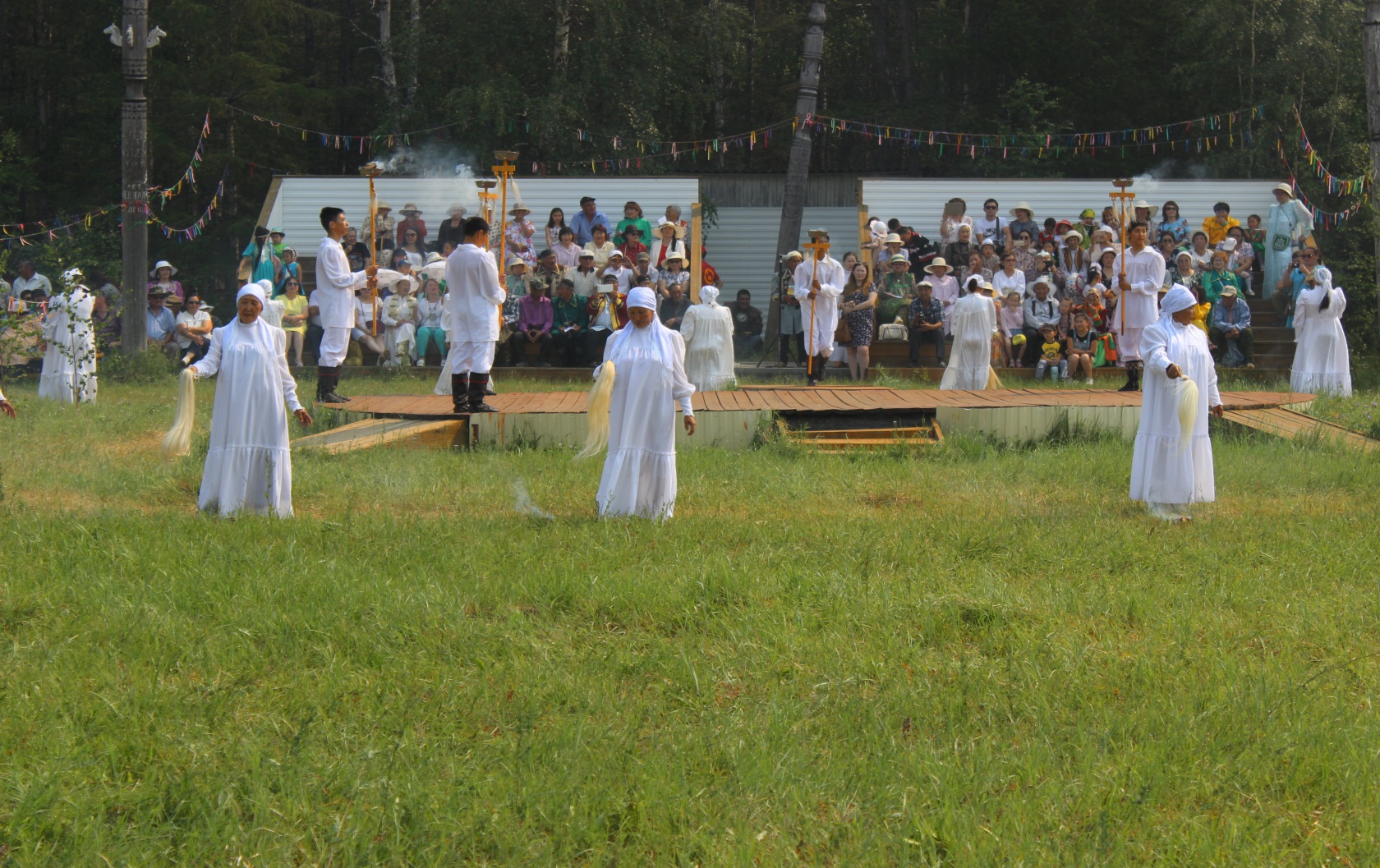 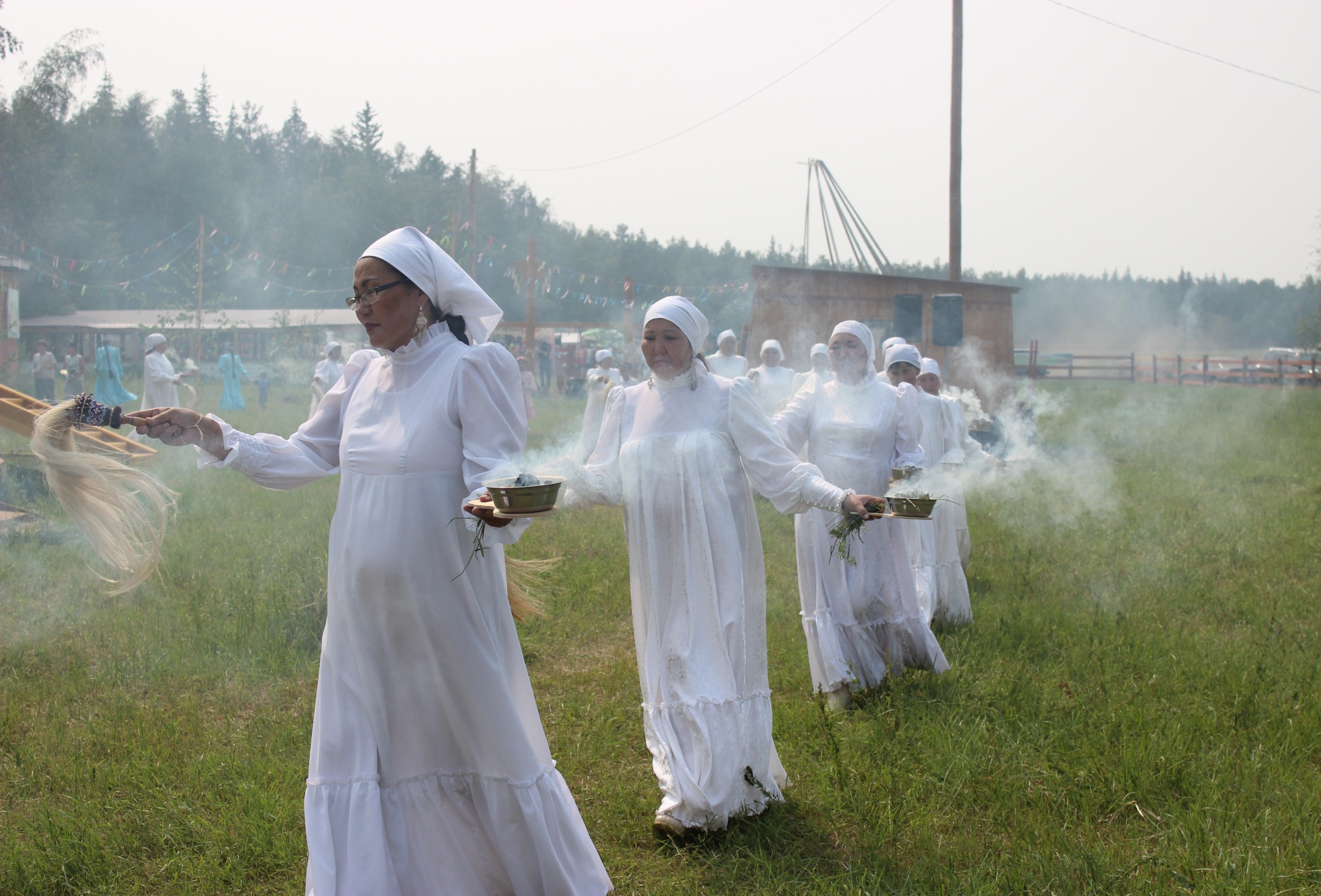 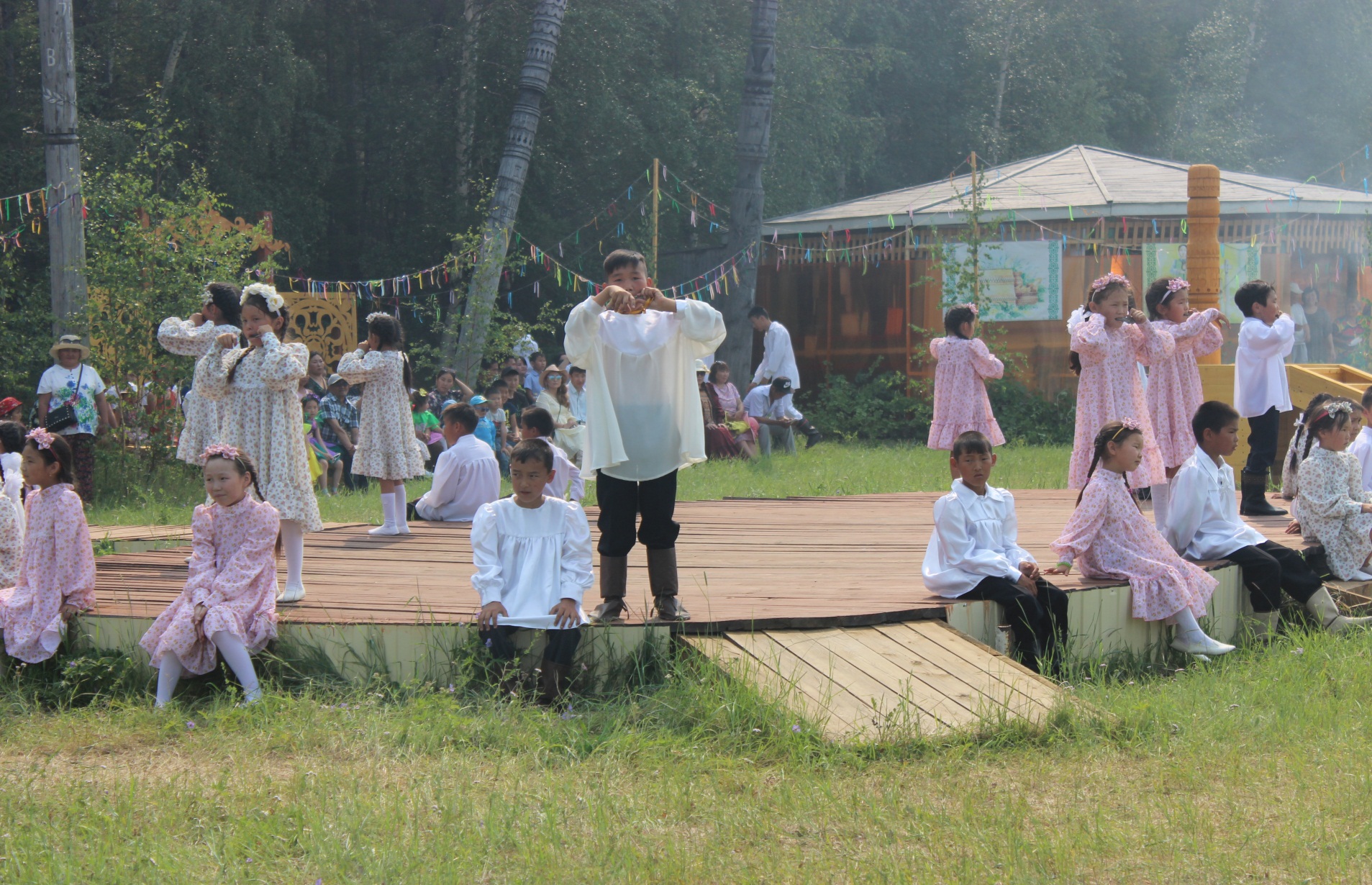 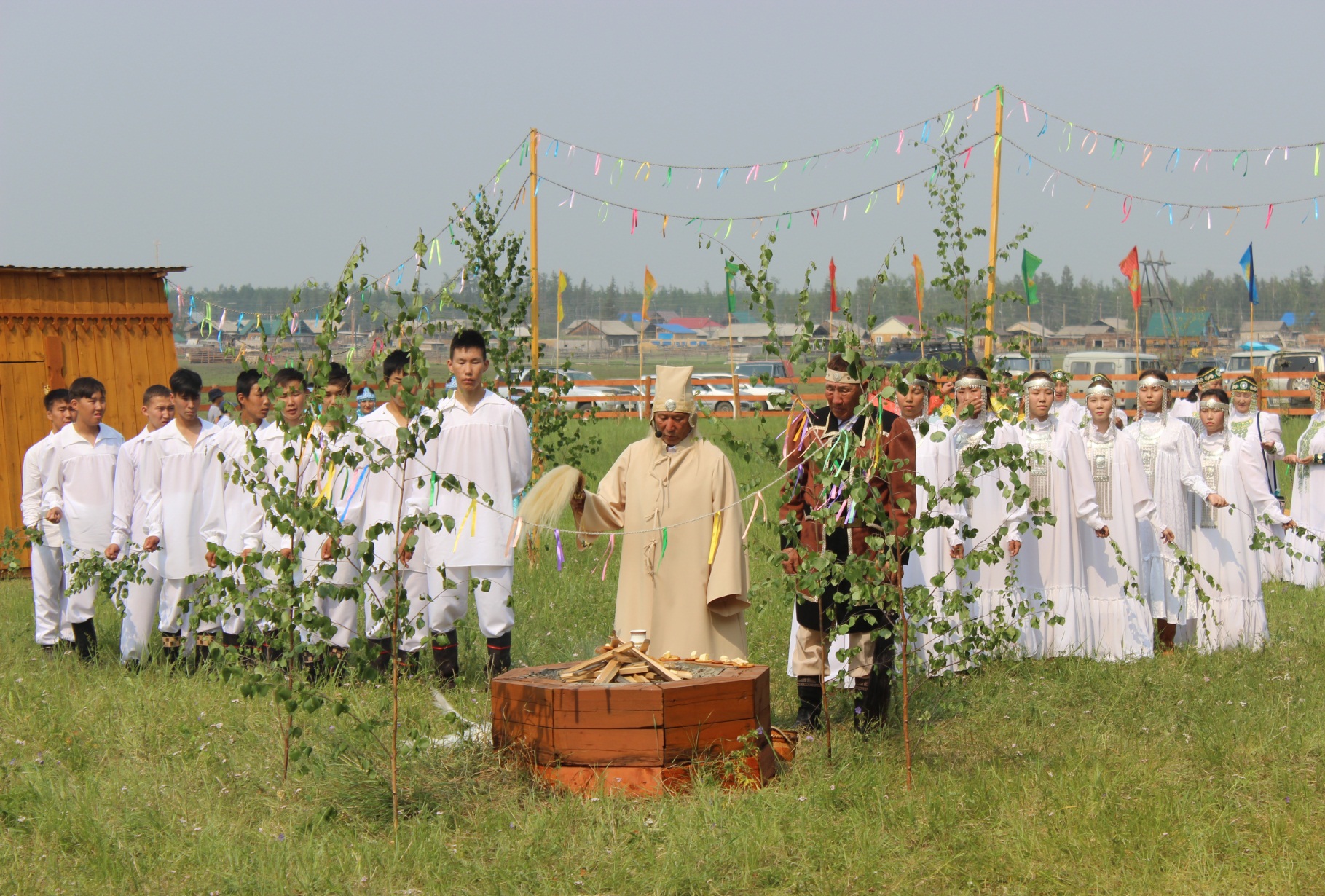 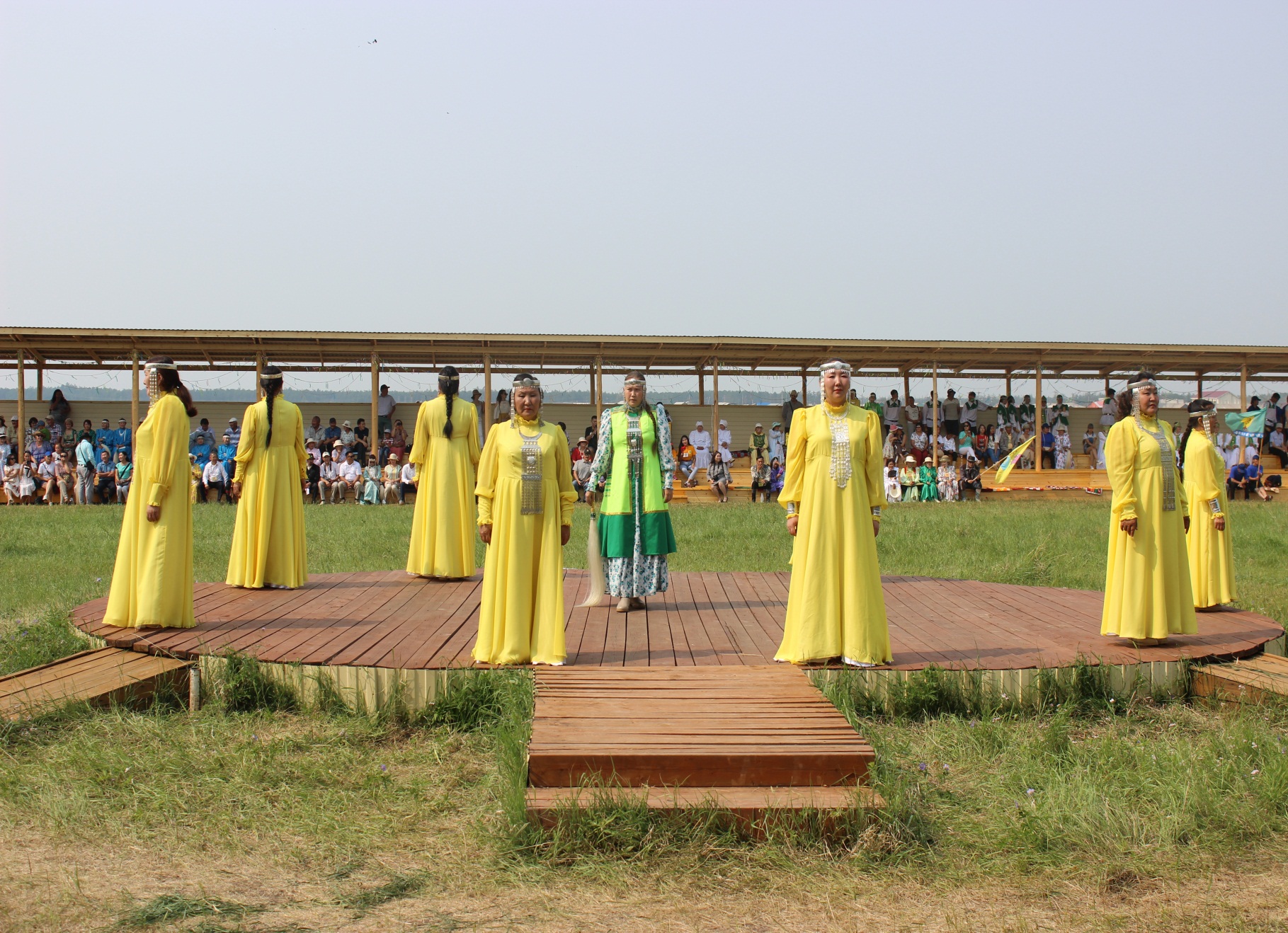 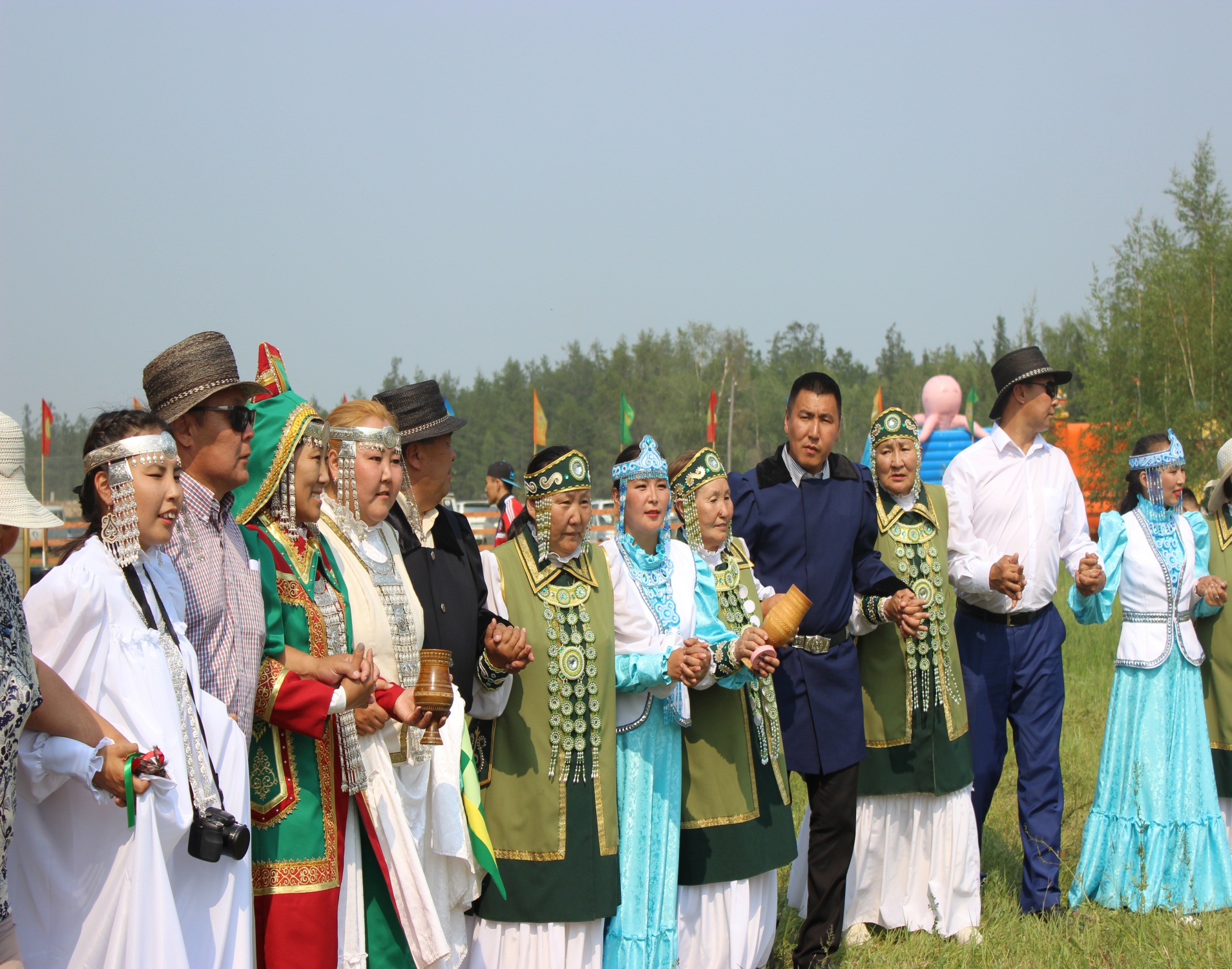 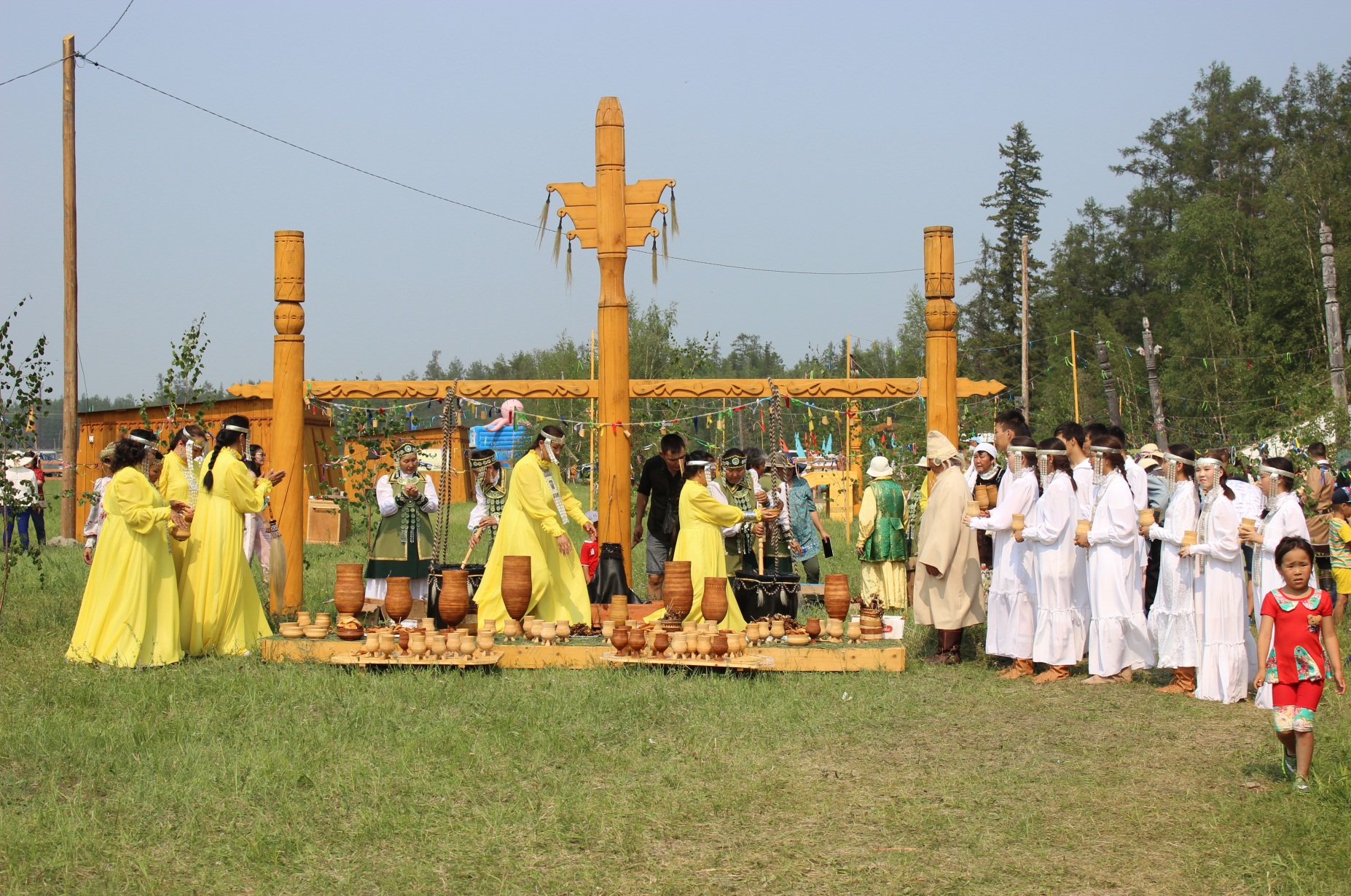 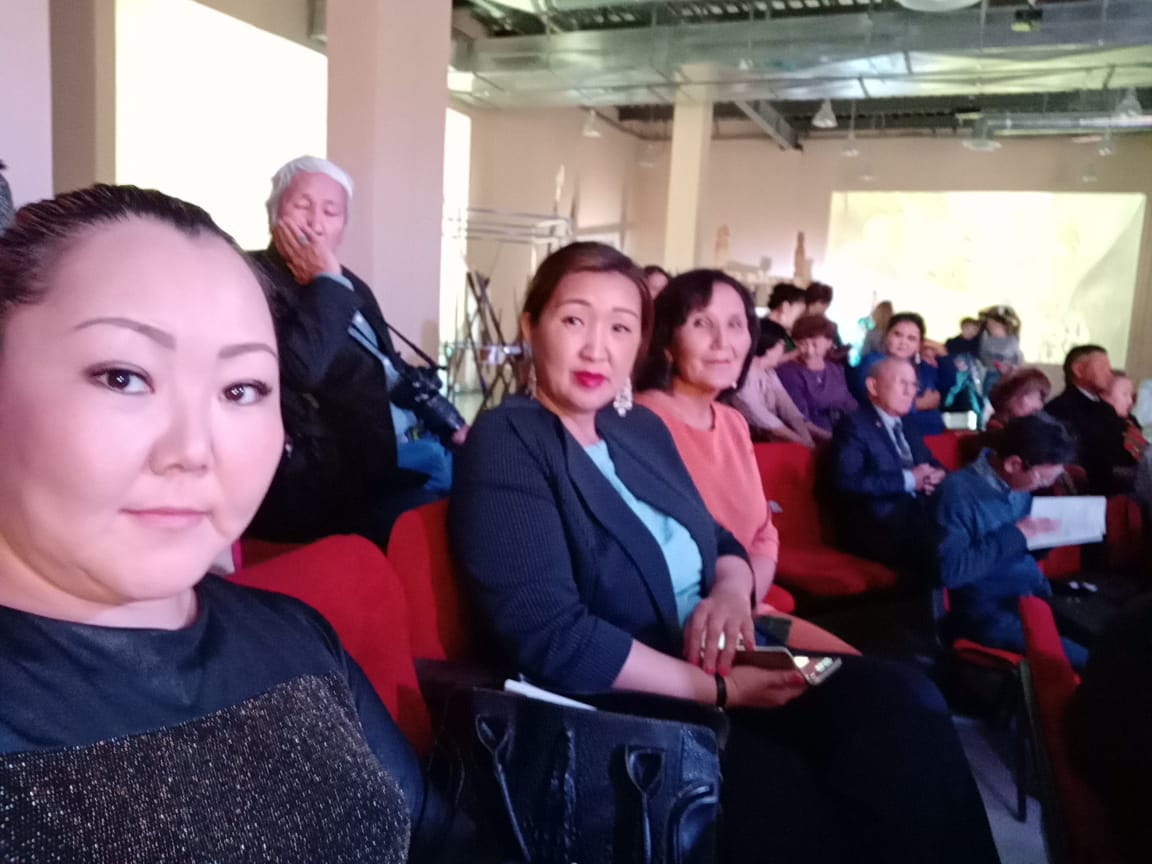 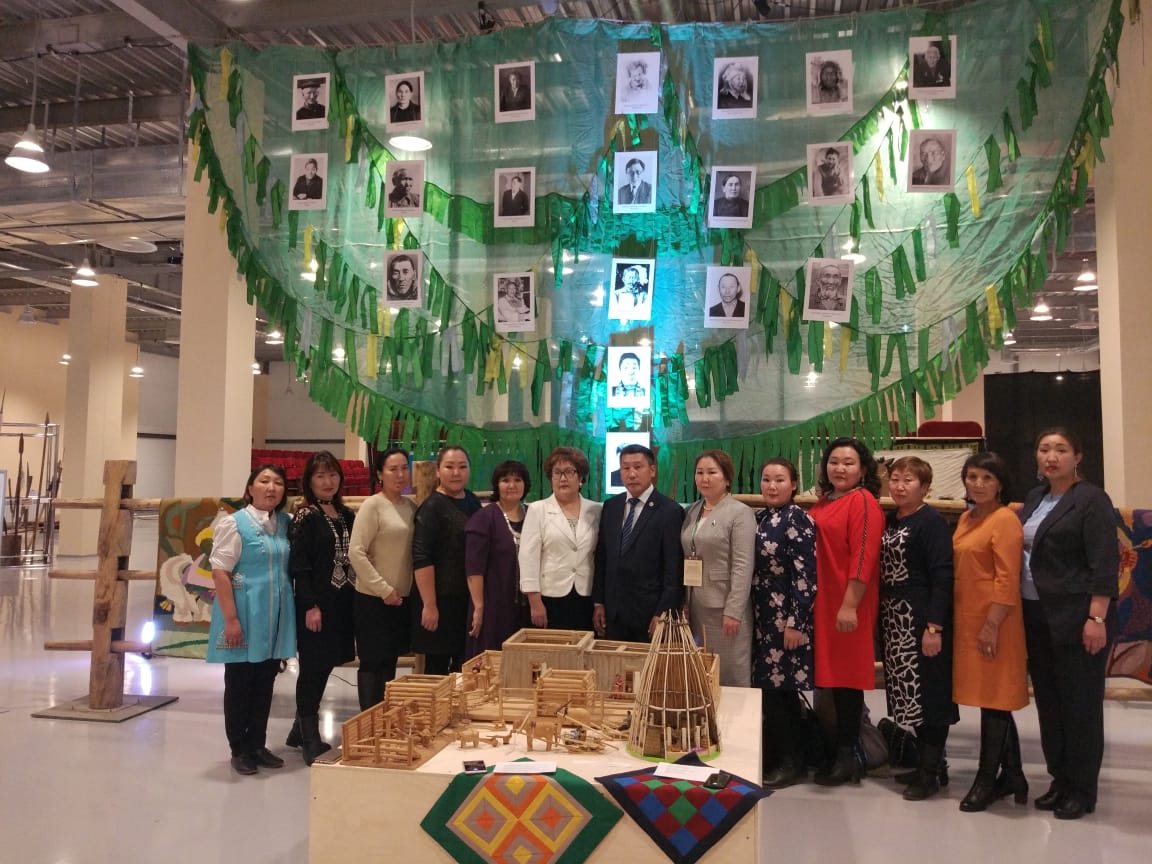 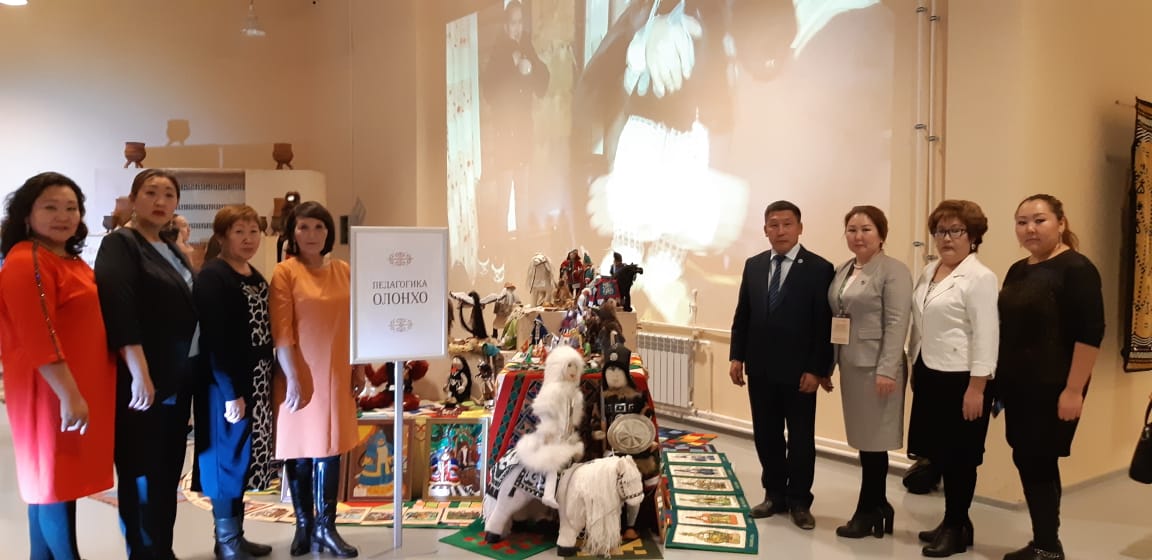 Смета расходов
Спасибо за внимание